Financial Savings to the Town of (Insert Name)
by the (Insert Name) Emergency Medical Services
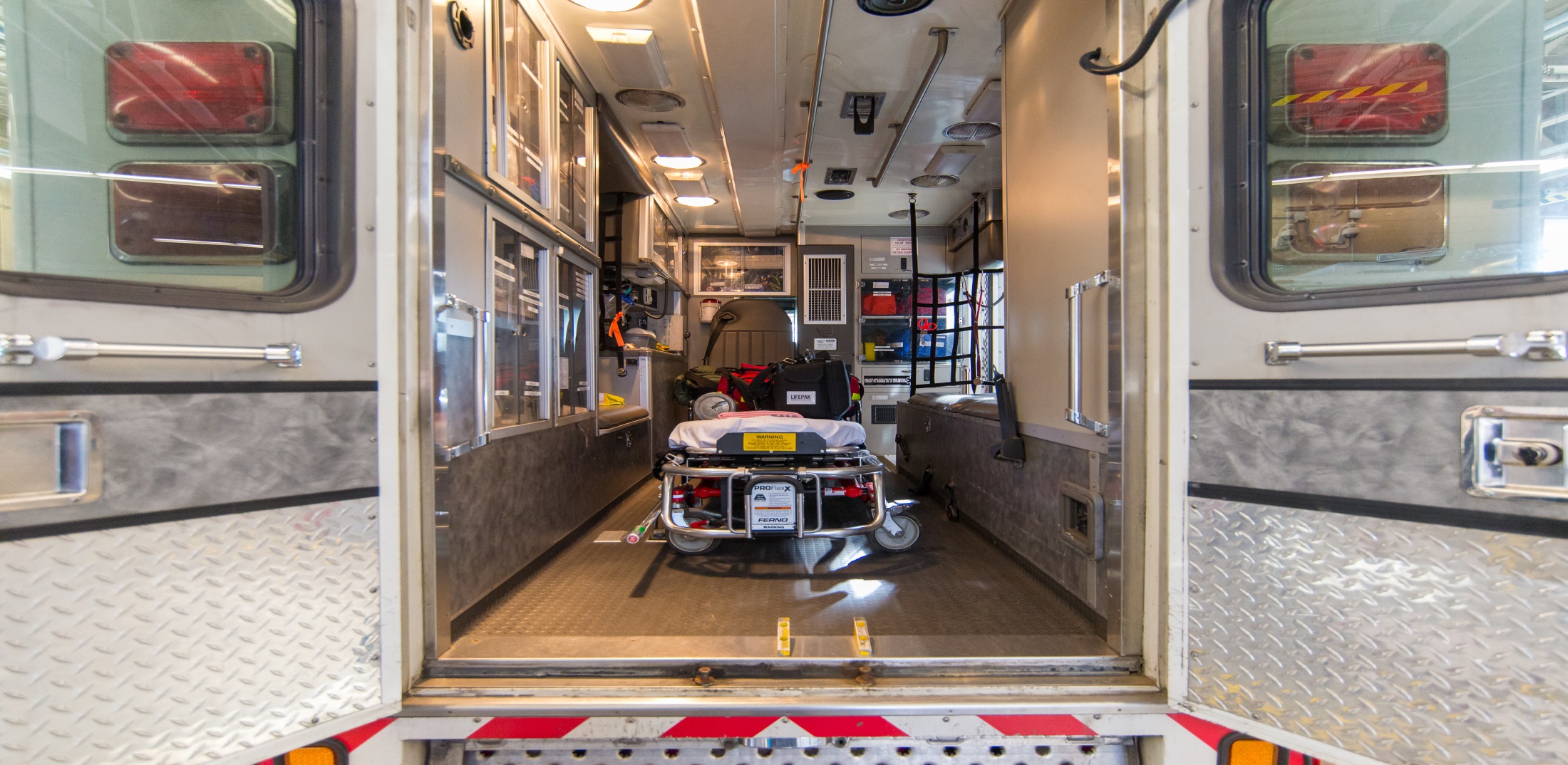 Your Logo Here
[Speaker Notes: Update the title and add your logo.]
Your Logo Here
Chief
(name)

Deputy Chief
(name)

Assistant Chief
(name)
[Speaker Notes: Leadership]
Your Logo Here
We offer vital services to the community.
[Speaker Notes: List and briefly describe the services you offer, which might include the following:
Basic Life Support
Advanced Life Support
EMS Transport 
Injury Prevention Education
Community Social Activities
Fire Department Support]
Your Logo Here
Adequate resources are required to cover
x people in x square miles.
[Speaker Notes: Area Covered (square miles)	25
Population Covered		100,000
Number of Stations		4
Licenses and Certifications:	xyz
Apparatus
	Ambulances                        6 
	Mobile Paramedic Units     1
	Transport Units	     1]
Your Logo Here
Last year, we accomplished numerous goals including (insert biggest accomplishments here).
[Speaker Notes: Describe your organization’s top accomplishments LAST year.]
Your Logo Here
This year, we added to our accomplishments with (insert biggest accomplishments here).
[Speaker Notes: Describe your organization’s top accomplishments THIS year.]
Your Logo Here
Operating Expense 

Total Career Cost

Capital Equipment Expense

Total Company Value
[Speaker Notes: Explain the formula and give examples. 
Be sure to note that the operating expense and career cost are annual, recurring expenses.]
Your Logo Here
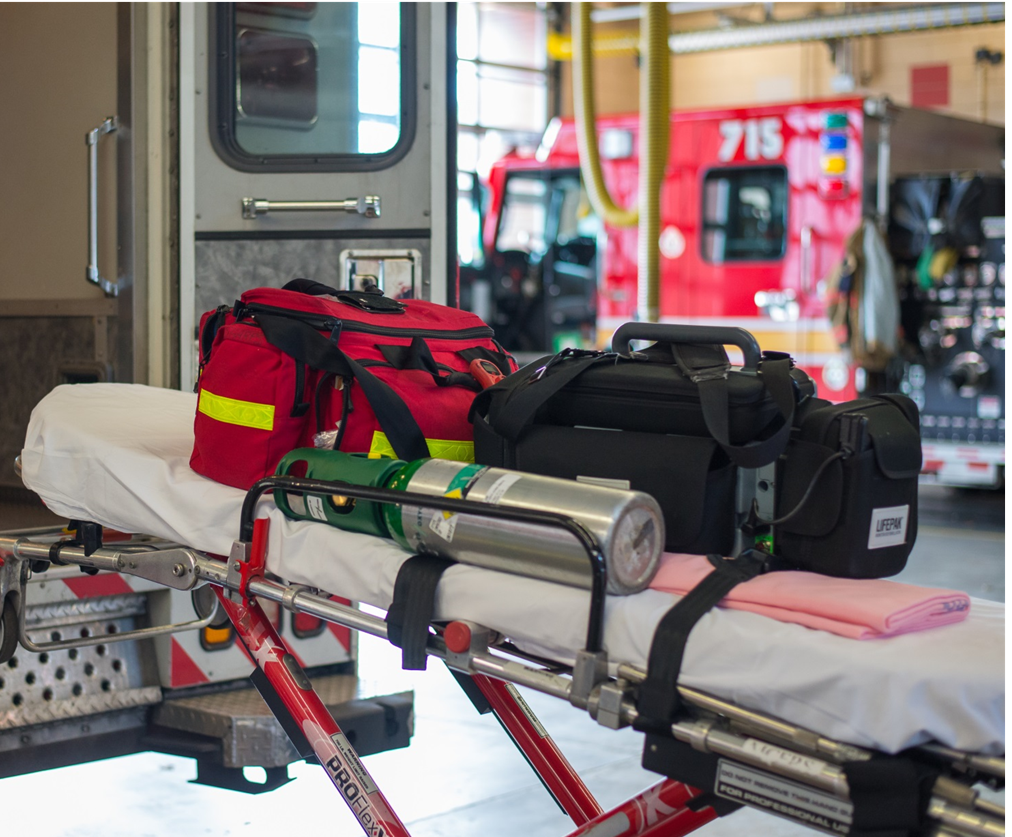 (Your Operating Expense )

(Your Total Career Cost) 

(Your Capital Equipment Expense)

(Result of adding above values)
Total Company Value
[Speaker Notes: Insert your numbers!]
Your Logo Here
Our volunteers save us $(operation expense plus career cost) every year!
[Speaker Notes: Insert your number!]
Your Logo Here
Savings per residence
$xxx

Savings per emergency medical responder
$xxxxx
[Speaker Notes: Insert your numbers!]
Your Logo Here
[Speaker Notes: Insert YOUR numbers! (Left click on the chart and click “Edit Data…” and a new window will open in Excel. Change the numbers and/or years in Excel and it will change on this powerpoint.)

This chart shows the costs for each year.]
Your Logo Here
[Speaker Notes: Insert YOUR numbers! (Left click on the chart and click “Edit Data…” and a new window will open in Excel. Change the numbers and/or years in Excel and it will change on this powerpoint.)

This chart shows the number of emergency responses for each year.]
Your Logo Here
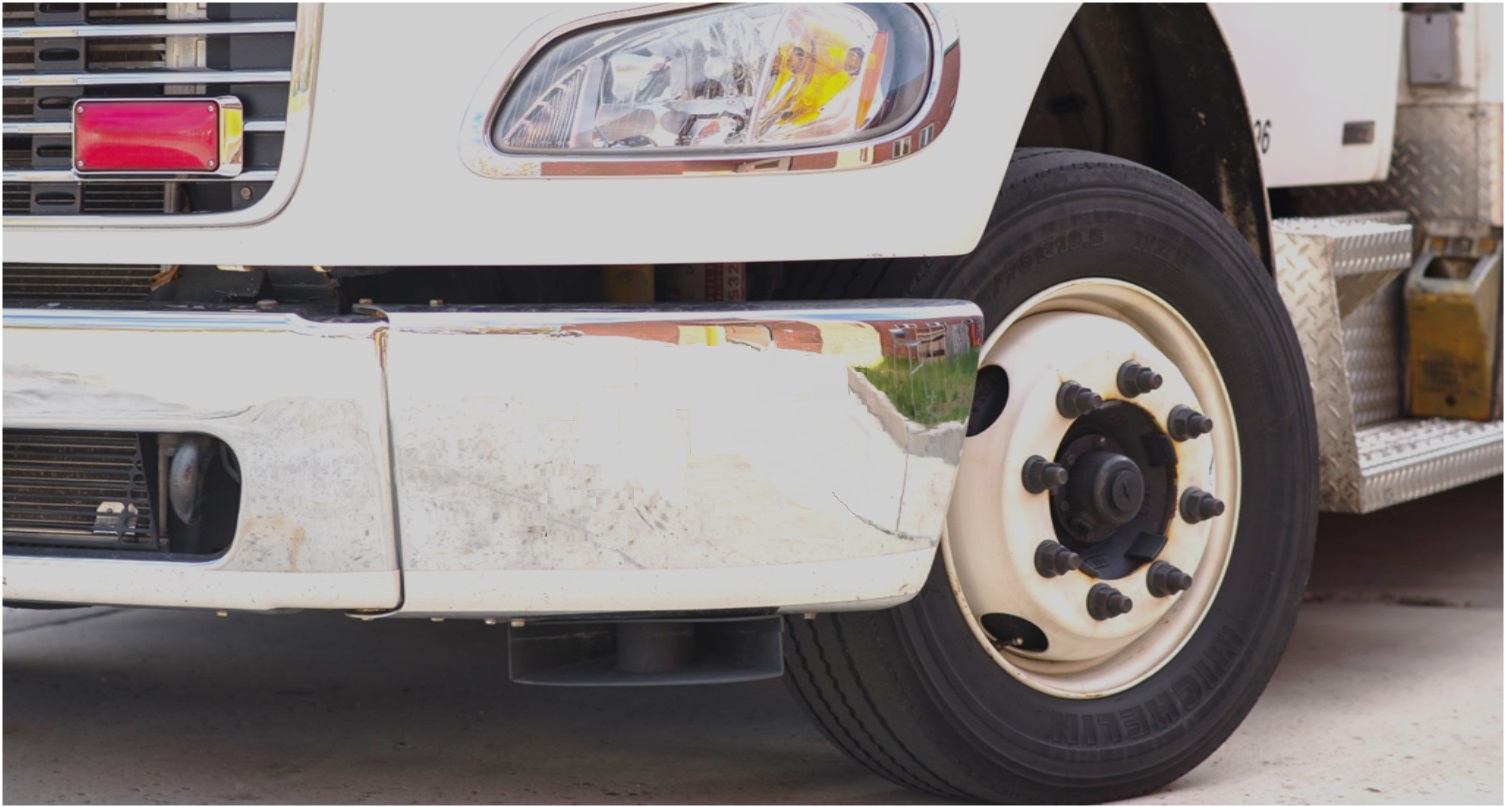 Nationwide
2X
[Speaker Notes: The National Volunteer Fire Council (NVFC) is the leading nonprofit membership association representing the interests of the volunteer fire, EMS, and rescue services. Organized in 1976, the NVFC serves as the voice of the volunteer fire and emergency services in the national arena and provides invaluable resources, programs, education, and advocacy for first responders across the nation. The NVFC reports that the number of calls nationally for fire departments more than doubled in 20 years (from roughly 16 million calls in 1995 to 33.6 million in 2015), due in large part to an increase in emergency medical calls.]
Your Logo Here
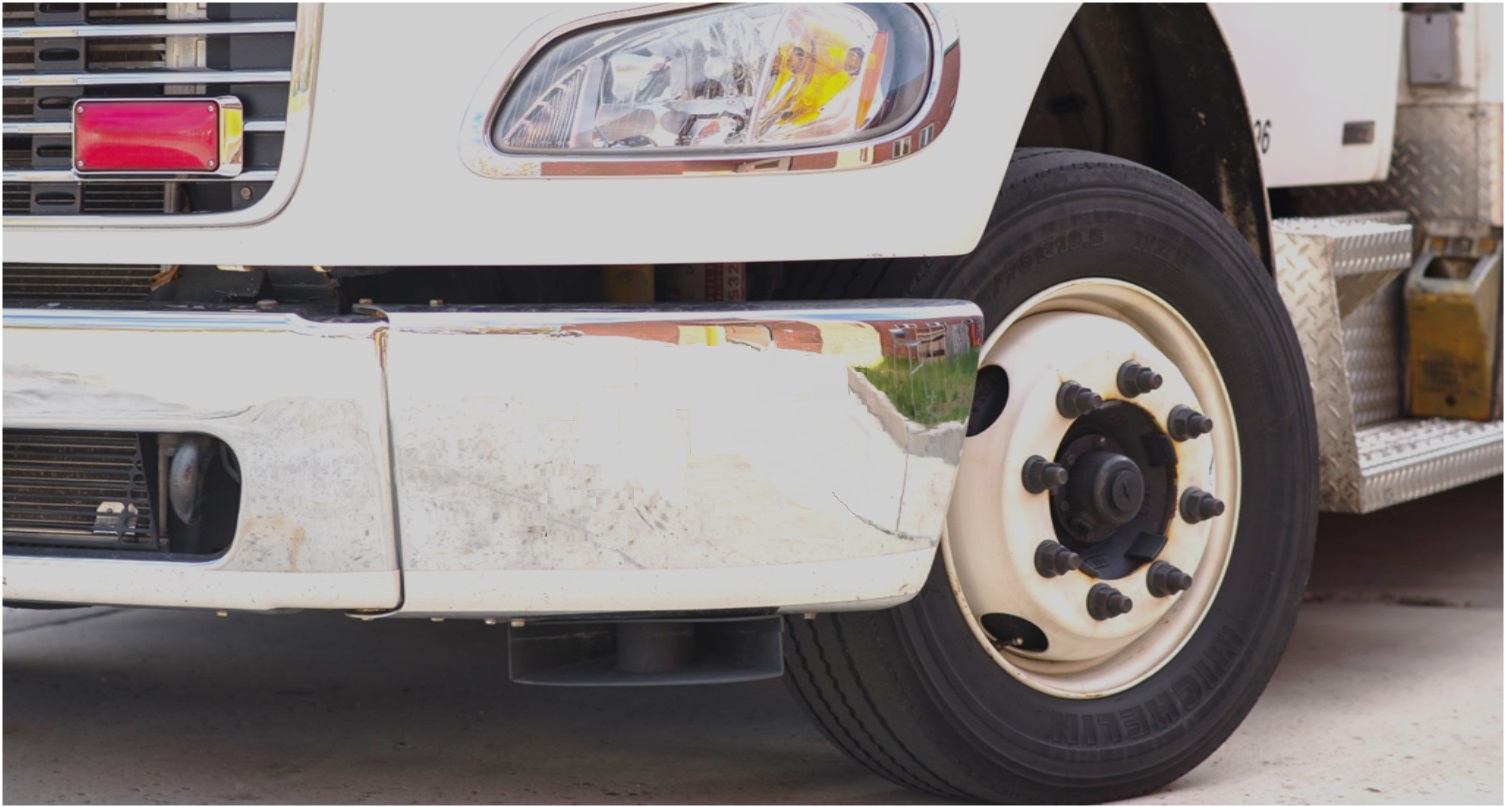 Nationwide
150
[Speaker Notes: No matter the location, emergency medical equipment is very expensive. A single ambulance can range from $80,000 to $150,000.]
Your Logo Here
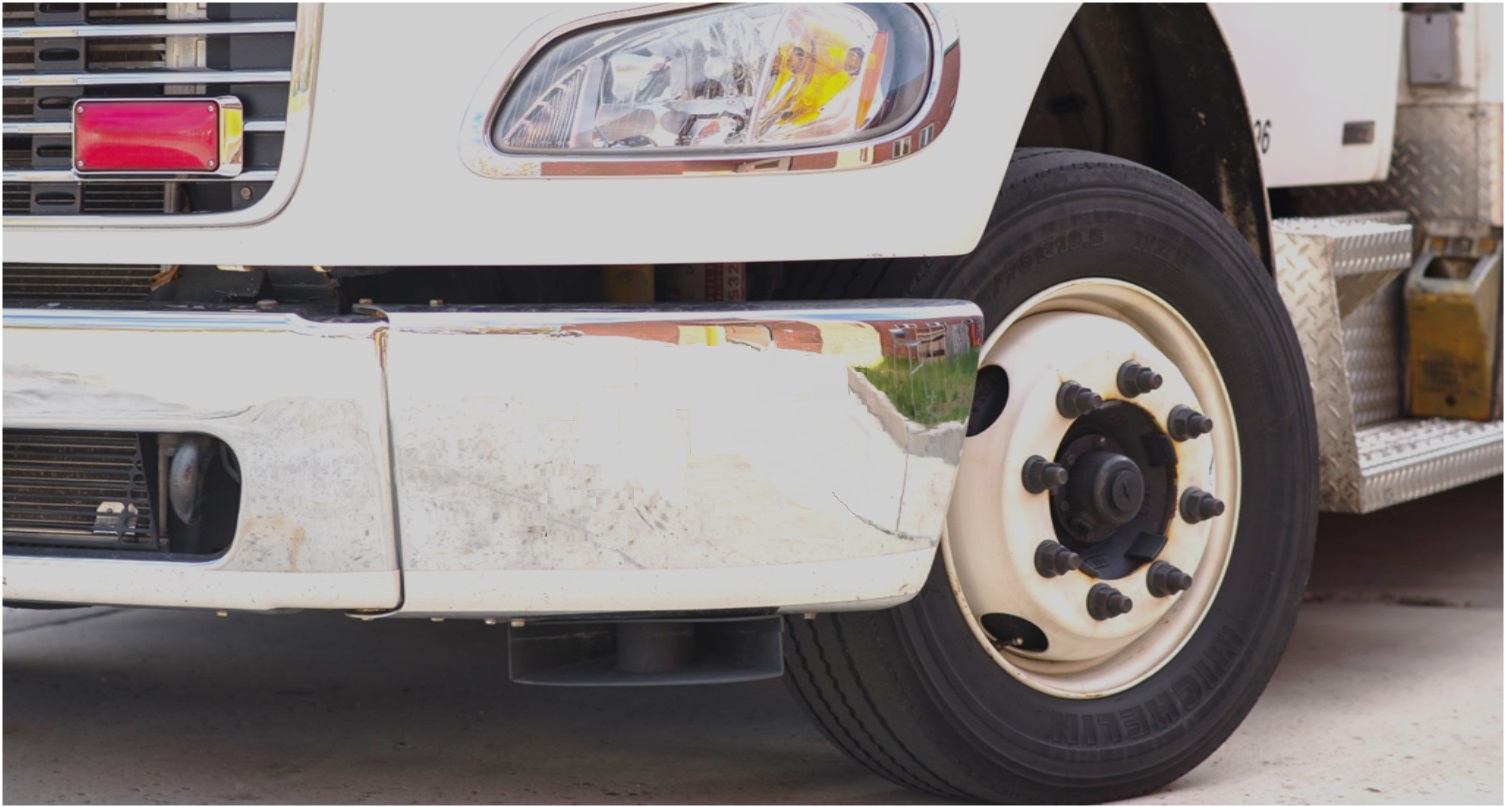 Nationwide
30
[Speaker Notes: Advanced life support medical equipment can be anywhere from $10-30,000.]
Questions?
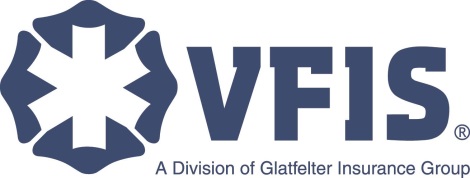 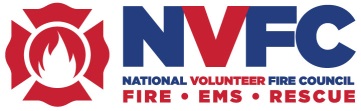 Your Logo Here
[Speaker Notes: Add your logo!]